Aaron Tan, NUS
Algorithmic Problem Solving
Unit3 - 1
http://www.comp.nus.edu.sg/~cs1010/
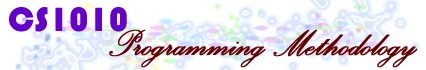 UNIT 3
Algorithmic Problem Solving
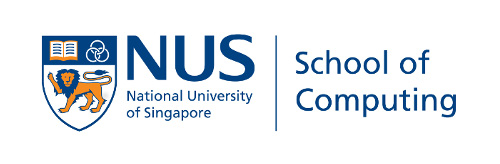 Aaron Tan, NUS
Algorithmic Problem Solving
Unit3 - 2
Unit 3: Algorithmic Problem Solving
Computational Thinking: Coin Change
Euclid’s Algorithm
Algorithmic Problem Solving Process
Algorithm
Control Structures
Examples of Pseudocodes
Aaron Tan, NUS
Algorithmic Problem Solving
Unit3 - 3
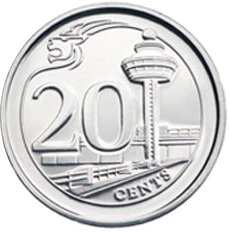 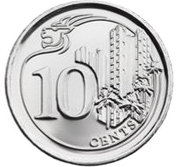 Coin Change
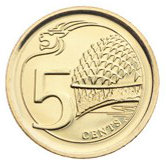 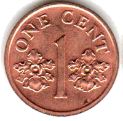 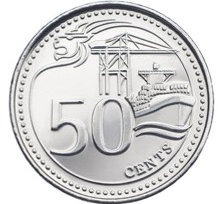 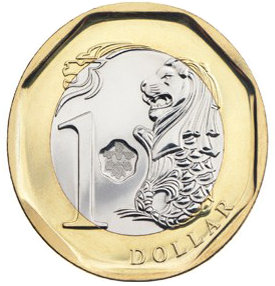 Problem statement
Given the above coin denominations: 1¢, 5¢, 10¢, 20¢, 50¢, and $1, assuming that you have unlimited supply of them, find the minimum number of coins needed for a given amount.
This is called optimisation problem in CS – finding the best among all possible solutions.
Examples:
375¢    ?   coins
543¢    ?   coins
Question you may ask:
Do I need to report how many coins of each denomination in my solution?
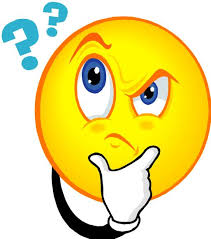 No, you don’t have to. (But in the process of computing the solution you will somehow get to know how many coins of each denomination you need.)

Aaron Tan, NUS
Algorithmic Problem Solving
Unit3 - 4
Contract of a Task
The Task Giver
The Task Solver
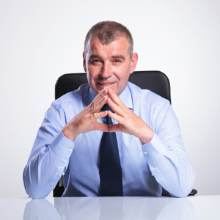 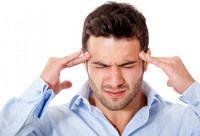 The amount (in ¢)
The min. no. of coins
The Task Giver:
Provides the necessary inputs (arguments) to the Task Solver
Does not provides unnecessary data to the Task Solver
Does not care/need to know how the Task Solver solves the task
The Task Solver:
Accepts the necessary inputs (arguments) from the Task Giver
Returns the result to the Task Giver
Does not provides extraneous data to the Task Giver or perform extraneous work
Aaron Tan, NUS
Algorithmic Problem Solving
Unit3 - 5
Euclid’s Algorithm (1/3)
First historically documented algorithm by Greek mathematician Euclid in 300 B.C.
Also known as Euclidean Algorithm
q is not important; r is the one that matters.
1.	Let A and B be integers with A > B ≥ 0.
2.	If B = 0, then the GCD is A and algorithm ends.
3.	Otherwise, find q and r such that
		A = q.B + r 	where 0 ≤ r < B
4.	Replace A by B, and B by r. Go to step 2.
r could be obtained by A modulo B (i.e. remainder of A / B)
Assumption on A > B unnecessary
We will rewrite the algorithm
Aaron Tan, NUS
Algorithmic Problem Solving
Unit3 - 6
Euclid’s Algorithm (2/3)
1.	Let A and B be integers with A > B ≥ 0.
2.	If B = 0, then the GCD is A and algorithm ends.
3.	Otherwise, find q and r such that
		A = q.B + r 	where 0 ≤ r < B
4.	Replace A by B, and B by r. Go to step 2.
Rewritten in modern form
// Pre-cond: A and B are non-negative
// integers, but not both zeroes.

Algorithm GCD( A, B ) {
	while (B > 0) {
		r  A modulo B
		A  B
		B  r
	}
	return A
}
Details of Task Solver unknown to Task Giver
What the Task Giver must provide to this Task Solver
Pre-condition: What must be true for this Task Solver to work.
What this Task Solver returns to the Task Giver.
Aaron Tan, NUS
Algorithmic Problem Solving
Unit3 - 7
Euclid’s Algorithm (3/3)
You might have guess what this algorithm does from its name but let’s trace it with some examples.
Very important skill!
Let’s trace GCD(12, 42)
// Pre-cond: A and B are non-negative
// integers, but not both zeroes.

Algorithm GCD(A, B) {
	while (B > 0) {
		r  A modulo B
		A  B
		B  r
	}
	return A
}
(B > 0)?
r
A
B
12
42
12
true
42
12
6
true
12
6
0
true
6
0
So do you know what does the Euclid’s Algorithm do now?
false
Result returned: ?

Aaron Tan, NUS
Algorithmic Problem Solving
Unit3 - 8
Polya’s Problem Solving Process
We (roughly)map Polya’s steps to algorithmic problem solving.
Analysis
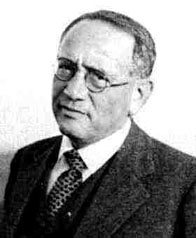 1. Understand the Problem
Design
Iterative process
2. Make a Plan
Implementation
3. Do the Plan
Testing
4. Look back
Aaron Tan, NUS
Algorithmic Problem Solving
Unit3 - 9
Algorithmic Problem Solving
Analysis
Determine problem features
Design
Iterative process
Write algorithm
Implementation
What is an algorithm?
Write code
Testing
Check for correctness and efficiency
Aaron Tan, NUS
Algorithmic Problem Solving
Unit3 - 10
Algorithm (1/3)
An algorithm is a well-defined computational procedure consisting of a set of instructions, that takes some value or set of values as input, and produces some value or set of values as output.
‘Algorithm’ stems from ‘Algoritmi’, the Latin form of al-Khwārizmī, a Persian mathematician, astronomer and geographer.
Source: http://en.wikipedia.org/wiki/Algorithm
Aaron Tan, NUS
Algorithmic Problem Solving
Unit3 - 11
Algorithm (2/3)
An algorithm has these properties:
The algorithm must terminate.
(Or no solution will be obtained.)
Each step must be exact. (Or it will not be precise.)
The algorithm must be effective.
(i.e. it must solve the problem.)
The algorithm must be general. 
(Within the constraints of the system/language.)
Aaron Tan, NUS
Algorithmic Problem Solving
Unit3 - 12
Algorithm (3/3)
Ways of representing an algorithm:
Flowchart
Pseudocode
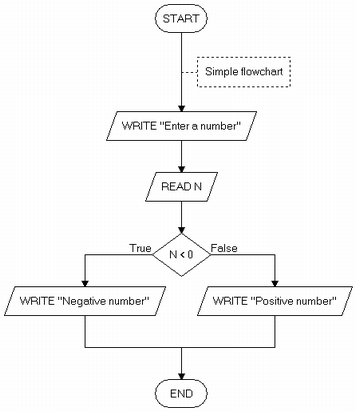 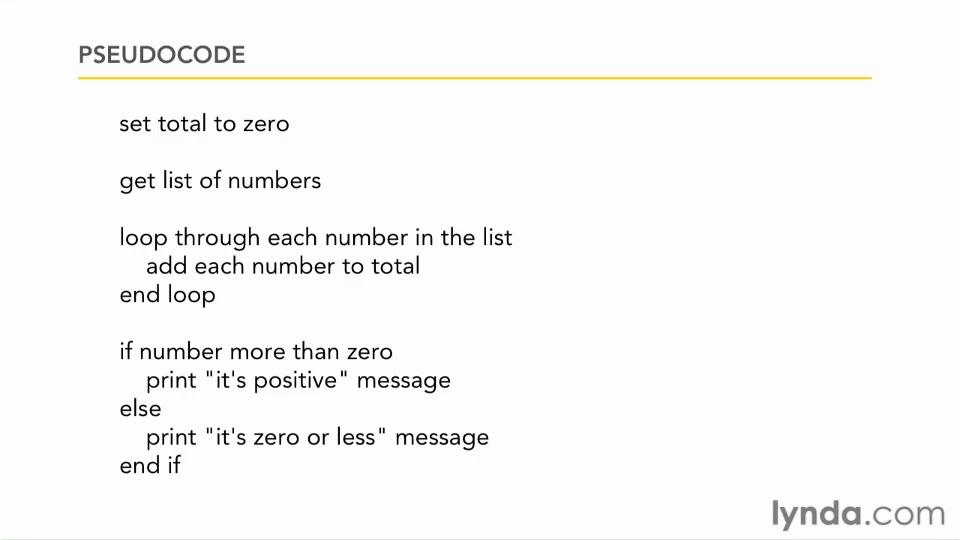 lynda.com
Aaron Tan, NUS
Algorithmic Problem Solving
Unit3 - 13
Algorithm: Example #1
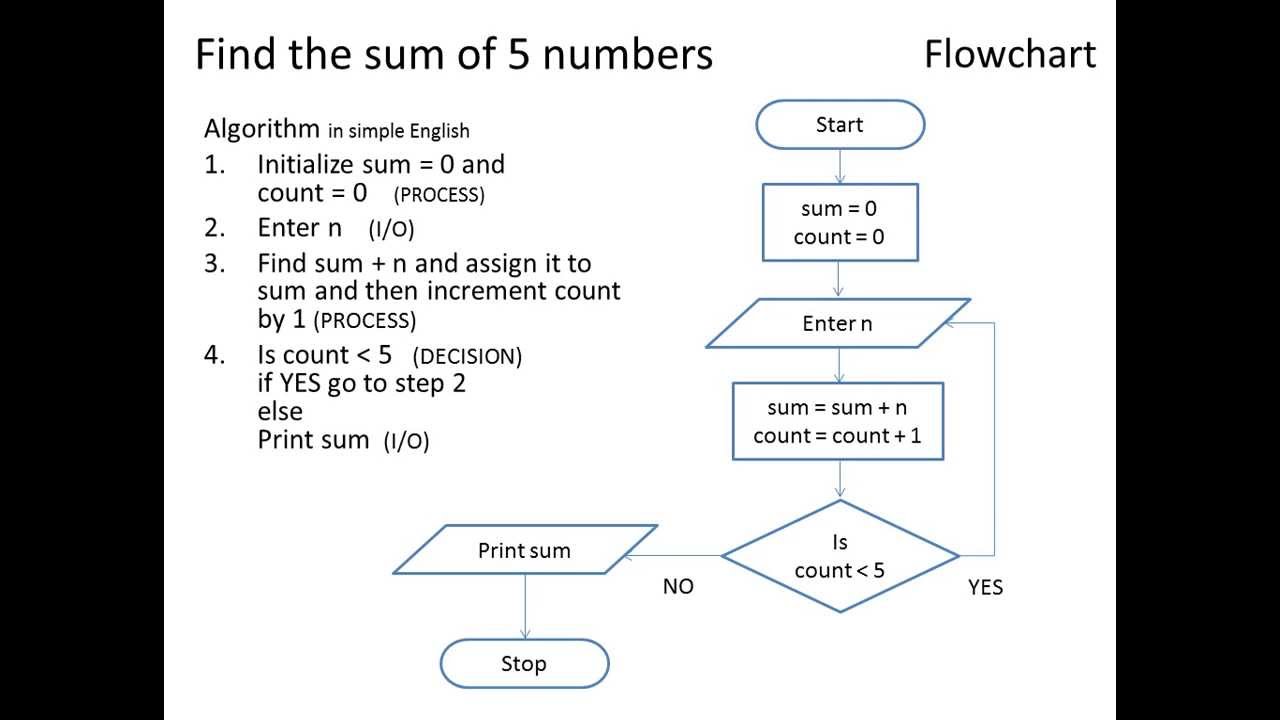 Aaron Tan, NUS
Algorithmic Problem Solving
Unit3 - 14
Algorithm: Example #2 (1/2)
Find maximum and average of a list of numbers:
Terminator box
start
Flowchart
Process box
sum  count  0
max  0
Decision box
end of input?
Yes
No
Enter num
increment count
sum  sum + num
ave  sum/count
Yes
print max, ave
max  num
num > max?
No
end
Aaron Tan, NUS
Algorithmic Problem Solving
Unit3 - 15
Algorithm: Example #2 (2/2)
Find maximum and average of a list of numbers:
The need to initialise variables.
Pseudocode
sum  count  0		// sum = sum of numbers
					// count = how many numbers are entered? 
max  0				// max to hold the largest value eventually 
for each num entered,
	count  count + 1
	sum  sum + num
	if num > max 
		then max  num

ave  sum / count

print max, ave
The need to indent.
Are there any errors in this algorithm?
Aaron Tan, NUS
Algorithmic Problem Solving
Unit3 - 16
Algorithm: Pseudocode
We will write algorithms in pseudocode instead of flowchart as the former is more succinct
However, unlike programming languages, there are no standard rules on how pseudocodes should look like
General guidelines:
Every step must be unambiguous, so that anybody is able to hand trace the pseudocode and follow the logic flow
Use a combination of English (but keep it succinct) and commonly understood notations (such as  for assignment in our previous example)
Use indentation to show the control structures
Aaron Tan, NUS
Algorithmic Problem Solving
Unit3 - 17
Control Structures (1/2)
An algorithm is a set of instructions, which are followed sequentially by default.
However, sometimes we need to change the default sequential flow.
We study 3 control structures.
Aaron Tan, NUS
Algorithmic Problem Solving
Unit3 - 18
Control Structures (2/2)
True
False
?
False
?
True
Aaron Tan, NUS
Algorithmic Problem Solving
Unit3 - 19
Control Structures: Sequence (1/2)
Task: Compute the average of three integers
A possible algorithm:

	enter values for num1, num2, num3 
	ave  ( num1 + num2 + num3 ) / 3 
	print ave
Variables used:
num1
num2
num3
num1
num2
num3
total
ave
ave
Variables used:
Another possible algorithm:

	enter values for num1, num2, num3 
	total  ( num1 + num2 + num3 ) 
	ave  total  / 3 
	print ave
Each box represents a variable. 
Important concepts: Each variable has a unique name and contains a value.
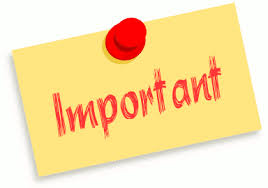 Aaron Tan, NUS
Algorithmic Problem Solving
Unit3 - 20
Control Structures: Sequence (2/2)
Task: Compute the average of three integers
How the program might look like
Unit3_prog1.c
// This program computes the average of 3 integers
#include <stdio.h>


int main(void) {
	int num1, num2, num3;
	float ave;

	printf("Enter 3 integers: ");
	scanf("%d %d %d", &num1, &num2, &num3);

	ave = (num1 + num2 + num3) / 3.0;
	printf("Average = %.2f\n", ave);

	return 0;
}
Don’t worry about the C syntax; we will discuss it next week. For now, just to show you how the algorithm is translated into the code. The logic remains the same, but you need to write the code according to the rules of the programming language.
Aaron Tan, NUS
Algorithmic Problem Solving
Unit3 - 21
Control Structures: Selection (1/3)
Task: Arrange two integers in ascending order (sort)
Algorithm A:
	enter values for num1, num2 
	// Assign smaller number into final1, 
	// and larger number into final2 
	if (num1 < num2)
 	    then 	final1  num1 
 		final2  num2 
	    else 	final1  num2 
		final2  num1 
	// Transfer values in final1, final2 back to num1, num2 
	num1  final1 
	num2  final2 
	// Display sorted integers 
	print num1, num2
Variables used:
num1
num2
final1
final2
True
False
?
Aaron Tan, NUS
Algorithmic Problem Solving
Unit3 - 22
Control Structures: Selection (2/3)
Task: Arrange two integers in ascending order (sort)
Algorithm B:
	enter values for num1, num2 
	// Swap the values in the variables if necessary 
	if (num2 < num1)
 	    then 	temp  num1 
 		num1  num2 
		num2  temp 
	// Display sorted integers 
	print num1, num2
Variables used:
num1
num2
temp
True
False
?
Compare Algorithm A with Algorithm B.
Aaron Tan, NUS
Algorithmic Problem Solving
Unit3 - 23
Control Structures: Selection (3/3)
How the program might look like for Algorithm B
Unit3_prog2.c
// This program arranges 2 integers in ascending order
#include <stdio.h>

int main(void) {
	int num1, num2, temp;

	printf("Enter 2 integers: ");
	scanf("%d %d", &num1, &num2);

	if (num2 < num1) {
		temp = num1; num1 = num2; num2 = temp;
	}
	printf("Sorted: num1 = %d, num2 = %d\n", num1, num2);

	return 0;
}
True
False
?
Aaron Tan, NUS
Algorithmic Problem Solving
Unit3 - 24
Control Structures: Repetition (1/3)
Task: Find sum of positive integers up to n (assume n>0)
Algorithm:
	enter value for n	
	// Initialise a counter count to 1, and ans to 0 
	count  1
	ans  0 
 	while (count ≤ n) do
 		ans  ans + count	// add count to ans  
		count  count + 1	// increase count by 1 
	// Display answer
	print ans
n
count
ans
Variables used:
False
?
True
Initialisation is very important!
Aaron Tan, NUS
Algorithmic Problem Solving
Unit3 - 25
Control Structures: Repetition (2/3)
Important to trace pseudocode to check its correctness
Algorithm:
	enter value for n
	count  1
	ans  0 
 	while (count ≤ n) do
 		ans  ans + count
		count  count + 1
	// Display answer
	print ans
Assume user enters 3 for n.
(count <= n)?
count
ans
1
0
true
2
1
true
3
3
true
4
6
False
false
?
True
Output: 6
Aaron Tan, NUS
Algorithmic Problem Solving
Unit3 - 26
Control Structures: Repetition (3/3)
How the program might look like
Unit3_prog3.c
// Computes sum of positive integers up to n
#include <stdio.h>

int main(void) {
	int n; // upper limit
	int count = 1, ans = 0; // initialisation

	printf("Enter n: ");
	scanf("%d", &n);

	while (count <= n) {
		ans += count;
		count++;
	}
	printf("Sum = %d\n", ans);

	return 0;
}
False
?
True
Aaron Tan, NUS
Algorithmic Problem Solving
Unit3 - 27
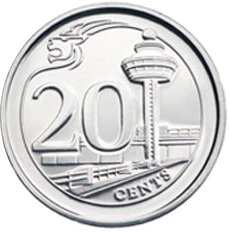 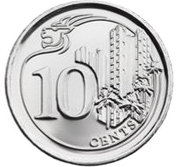 Coin Change
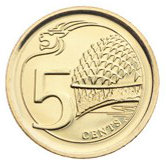 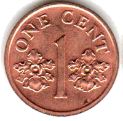 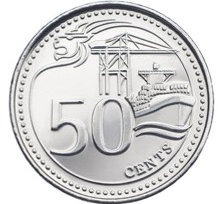 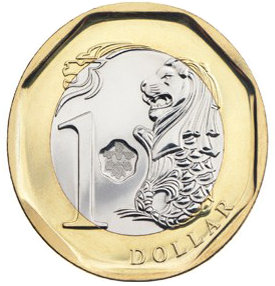 Problem statement
Given the above coin denominations: 1¢, 5¢, 10¢, 20¢, 50¢, and $1, assuming that you have unlimited supply of them, find the minimum number of coins needed for a given amount.
Can you write out the pseudocode of your algorithm?
What must the Task Giver send to the Task Solver?
What must the Task Solver return to the Task Giver?
Algorithm CoinChange(amt) {
. . .
return coins
}
Aaron Tan, NUS
Algorithmic Problem Solving
Unit3 - 28
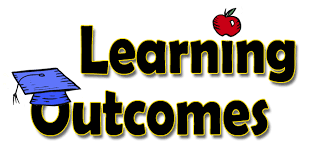 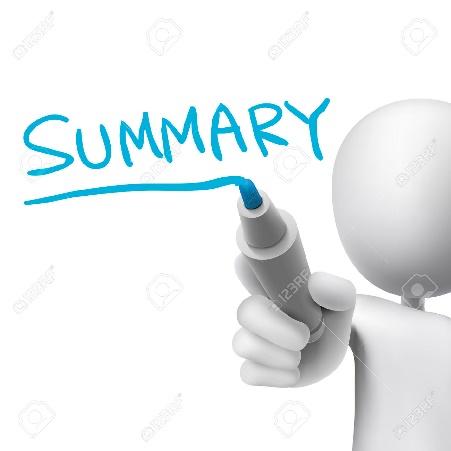 Knowing the algorithmic problem solving process
Knowing the properties of an algorithm
Knowing the three control structures
Knowing how to write algorithms in pseudocode
Knowing how to trace algorithms to verify their correctness
Aaron Tan, NUS
Algorithmic Problem Solving
Unit3 - 29
End of File
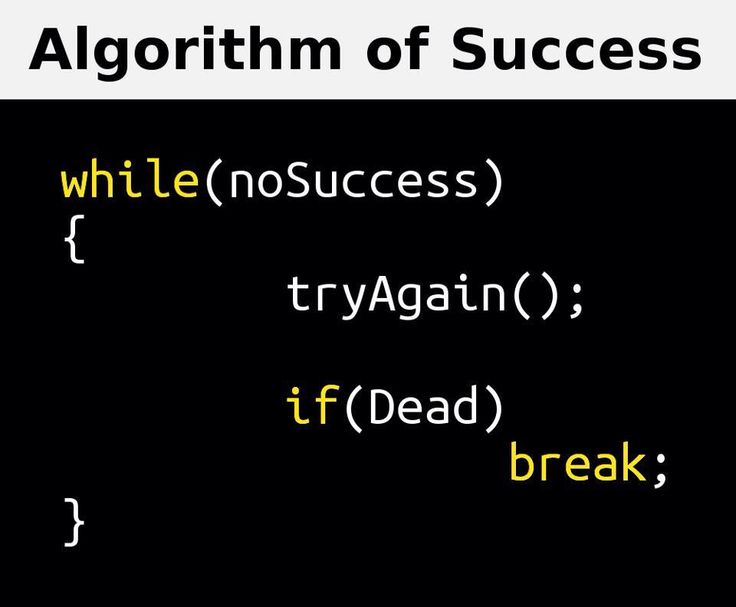